Gamifikacja w marketingu
Part 1
Zalety gamifikacji w marketingu
Pozwala wdrożyć trochę zabawy i radości w markę i przekaz jaki niesie ze sobą dana marka
Pozwala uzyskać głębszy feedback od użytkowników i bardziej szczery, inne sposoby pozyskiwania informacji o reakcji ludzi na markę, techniki marketingu nie dają jasnego obrazu co ludzie myślą i czują o Twojej firmie, marce czy kampanii reklamowej
Tworzy lojalność – ludzie są zalewani różnymi formami promocji, w tej ilości konkurujących promocji ze sobą trzeba użyć wyjątkowych pomysłów żeby wygrać zainteresowanie klientów.
Personalizuje doświadczenie ludzi z marką – rozwijają zaufanie, pozwalają dostosować doświadczenie pod konkretną grupę klientów, 
Dostarcza big data, czyli ogromną ilość danych o klientach, co pozwala lepiej ich poznać i poprawić dotrzeć do nich w lepszy sposób
Pozwala skuteczniej wpływać na zachowania klientów, stymulują ich, motywują
Wpływa na zaangażowanie, jeżeli kampania wciąga kogoś, to przekażą ją dalej, rodzinie i przyjaciołom
Pozwala nawiązać kontakt z młodszą publicznością, którzy szybko adaptują się do nowych technologii, zaskakuje kreatywnością
Zwiększa zasięg kampanii, dociera do większej ilości klientów, im bardziej inteligentna reklama, tym więcej ludzi zainteresuje
Buduje lepszą świadomość marki – jeżeli kampania jest innowacyjna i interesująca, to marka stanowi jedynie element większej całości, w momencie kiedy buduje doświadczenie (experience) bardziej zapada w pamięć.
Podnoszenie „customer experience” do nowego poziomu
Kampania marketingowa polegająca na grywalizacji wywołuje pozytywne emocje związane z pozytywnym doświadczeniem użytkownika – te emocje ułatwiają komunikację z odbiorcami
Oto kilka sposobów, w jakie elementy grywalizacji mogą wpłynąć na klientów:
Daje użytkownikowi poczucie kontroli, sam sobie wybiera co chce robić
Klient ma poczucie podróży, w której zmienia się otoczenie, wyzwania
Daje realne poczucie osiągnięcia czegoś
Pozwala konkurować i współpracować ze sobą
Użytkownicy mają wolność jak chcą zwiedzać stworzony dla nich świat
Ludzie uwielbiają otrzymywać nagrody
Poziomy, plakietki, wszystko to daje poczucie wyjątkowości i ludzie są gotowi ciężko pracować aby uzyskać taki wysoki status
Lekcje z nieudanych gamifikacji
Musisz zbadać jakie elementy gamifikacji będą pozytywnie przyjęte przez Twoich klientów
Co chcesz dać zwycięzcom – jakie zachęty – nowy produkt? Coś,czego wcześniej nie używali? 
Nie twórz skomplikowanych strategii gamifikacyjnych, jakkolwiek musi być interesująco i muszą być kolejne poziomy i kolejne pomysły oraz różnorodność ścieżek
Musisz mieć ludzi którzy potrafią wdrożyć i wymyśleć gamifikację
Gamifikacja może rozbudzić zainteresowanie średnio sprzedającym się produktem, ale nie produktem niesprzedającym się – nie należy jej też stosować do produktów bardzo popularnych
Warto eksperymentować z elementami gamifikacyjnymi i je w razie potrzeby zmieniać lub uzupełniać – najgorsze co można zrobić to nie reagować na potrzeby klientów
Microsoft Ribbon Hero
W 2007 roku Microsoft wprowadził nowy interfejs "Ribbon" w pakiecie Office, który nie został dobrze przyjęty. Aby pomóc użytkownikom w adaptacji, stworzono grę edukacyjną Ribbon Hero. Gra oferowała wyzwania, np. formatowanie tekstu czy używanie funkcji Excela, za które przyznawano punkty i odblokowywano poziomy. Mimo początkowego zainteresowania gra szybko stała się nudna – użytkownicy traktowali Office jako narzędzie pracy, nie rozrywki. Gra była zbyt prosta i uczyła mało przydatnych funkcji. Ostatecznie zastąpiono ją samouczkami wideo i wskazówkami w aplikacji.
Volkswagen Fun Initiative
Volkswagen zainicjował projekt "The Fun Theory", by zachęcić ludzi do zmiany nawyków poprzez zabawę. Wprowadzono pomysły takie jak schody zmienione w klawisze pianina czy kosze na śmieci wydające dźwięki. Projekt początkowo odniósł sukces (66% ludzi wybierało schody zamiast ruchomych), ale jego efekty były krótkotrwałe. Brak nowości i wysokie koszty utrzymania sprawiły, że ludzie wrócili do starych nawyków.
Google News
Google News wprowadziło system odznak za czytanie artykułów. Początkowo przyciągnął uwagę, ale brak wartościowych nagród i personalizacji szybko zniechęcił użytkowników. Odznaki nie miały praktycznego znaczenia, a system nie odpowiadał preferencjom użytkowników, przez co stał się monotonny.
Nike+
Nike+ Challenges motywowało do biegania przez rywalizację i wyzwania, np. najwięcej przebiegniętych kilometrów. Zaawansowani biegacze dominowali, zniechęcając początkujących. Aplikacja nie oferowała spersonalizowanych planów ani różnorodnych celów, co prowadziło do utraty zainteresowania. System promował ilość, a nie jakość biegania, przez co wielu użytkowników rezygnowało.
Foursquare
Foursquare oferowało odznaki i tytuły, np. "Burmistrza", za meldowanie się w lokalizacjach. Początkowo aplikacja była popularna, ale brak nowych funkcji i nagród sprawił, że użytkownicy stracili zainteresowanie. W małych miastach brakowało rywalizacji, a w dużych pojawiały się oskarżenia o oszukiwanie. Instagram i Facebook przejęły popularność, oferując więcej możliwości.
Yahoo Answers
Yahoo Answers zachęcało do aktywności systemem punktów za zadawanie pytań i odpowiadanie na nie. Początkowo działał, ale szybko okazało się, że nagradzał ilość, a nie jakość odpowiedzi. Brakowało moderacji, co prowadziło do spamu i niskiej jakości treści. System był niepersonalizowany i nie spełniał oczekiwań użytkowników.
DevHub Nauka Kodowania
Platforma DevHub miała gamifikować naukę programowania przez punkty i odznaki. Niestety nagrody były sztuczne i nie miały praktycznego zastosowania. Użytkownicy czuli, że marnują czas. Brakowało wyzwań, narzędzi do współpracy i różnorodnych ścieżek rozwoju. Platforma nie spełniała realnych potrzeb użytkowników.
Starbucks Rewards
Starbucks od lat oferował program lojalnościowy „Starbucks Rewards”, gdzie klienci zdobywali punkty za każdą wizytę. W 2016 roku firma wprowadziła zmiany – punkty były przyznawane nie za liczbę wizyt, ale za wydaną kwotę.
    Cel: Zachęcić klientów do wydawania większych sum.
    Rezultat: Zmiana wywołała frustrację stałych klientów, którzy odwiedzali Starbucksa często, ale robili małe zakupy. Nowy system faworyzował klientów dokonujących dużych jednorazowych zakupów, przez co lojalni „codzienni” klienci poczuli się pominięci. Media społecznościowe zalała fala krytyki.
    Problem: Gamifikacja skupiła się na zysku firmy, ignorując różnorodność zachowań klientów.
LinkedIn Endorsements
LinkedIn wprowadził mechanizm „Endorsements”, który umożliwiał użytkownikom polecanie umiejętności innych osób jednym kliknięciem.
    Cel: Zwiększyć zaangażowanie użytkowników oraz wiarygodność profili zawodowych.
    Rezultat: System szybko stracił wartość, ponieważ użytkownicy zaczęli „endorsementować” umiejętności bez zastanowienia, często dla wzajemnej korzyści. Profile były pełne przypadkowych lub mało wartościowych poleceń.
    Problem: Mechanizm nie wymagał wysiłku ani jakości, co prowadziło do nadużyć i spadku wiarygodności funkcji.
FitBit LeaderBoards
Fitbit wprowadził rankingi (leaderboards), które pozwalały użytkownikom porównywać swoje wyniki z innymi.
    Cel: Zmotywować użytkowników do większej aktywności fizycznej.
    Rezultat: Początkowy entuzjazm zamienił się w demotywację, zwłaszcza u mniej aktywnych użytkowników. Rywalizacja z bardzo zaawansowanymi użytkownikami była frustrująca. Dodatkowo pojawiły się przypadki „oszukiwania” wyników (np. potrząsanie urządzeniem zamiast realnej aktywności).
    Problem: Brak segmentacji graczy według poziomu zaawansowania i zbyt duży nacisk na rywalizację zamiast zdrowych nawyków.
Reddit Karma System
Reddit używa systemu „karmy”, który nagradza użytkowników punktami za upvote’y ich postów i komentarzy.
    Cel: Zmotywować użytkowników do tworzenia wartościowych treści.
    Rezultat: System stał się celem nadużyć. Niektórzy użytkownicy publikowali treści dla szybkich „upvote’ów”, zamiast dostarczać wartościowe materiały. Spam i trolling stały się problemem, a użytkownicy zaczęli manipulować systemem, by zbierać punkty.
    Problem: System nagradzał popularność zamiast jakości, a brak moderacji doprowadził do nadużyć.
Duolingo's Streak System
Duolingo, popularna aplikacja do nauki języków, wprowadziła „streak” – licznik dni z rzędu, w których użytkownik ukończył lekcję.
    Cel: Zwiększyć regularność nauki.
    Rezultat: System stał się źródłem stresu dla użytkowników, którzy nie chcieli przerwać swojej serii. Niektórzy „odklikowywali” lekcje na siłę, by tylko utrzymać streak, bez rzeczywistego zaangażowania w naukę.
    Problem: Gamifikacja motywowała ilość, a nie jakość nauki. Utrzymanie streaku stało się ważniejsze niż przyswajanie wiedzy.
Disney’s Playmation
Disney stworzył system Playmation, który łączył technologię wearable z grami ruchowymi, opartymi na postaciach z filmów Disneya.
    Cel: Zachęcić dzieci do aktywności fizycznej w interaktywny sposób.
    Rezultat: Mimo początkowego entuzjazmu system okazał się zbyt drogi i ograniczony w funkcjach. Dzieci szybko traciły zainteresowanie, ponieważ brakowało regularnych aktualizacji i nowych treści.
    Problem: Brak długoterminowego wsparcia i kosztowność sprzętu sprawiły, że produkt nie odniósł sukcesu.
McDonald’s Monopoly
McDonald’s wprowadził globalną kampanię gamifikacyjną opartą na grze Monopoly. Klienci zbierali naklejki z planszy Monopoly, które otrzymywali przy zakupie produktów, a nagrody obejmowały jedzenie, gadżety lub nagrody pieniężne.
    Cel: Zwiększenie sprzedaży poprzez zaangażowanie klientów w grę i zbieranie naklejek.
    Rezultat: Kampania przyciągnęła uwagę, ale szybko pojawiły się problemy. Wielu klientów traktowało akcję jako „polowanie na nagrody”, a nie zabawę. Większość nagród była mało wartościowa, co zniechęcało uczestników. Pojawiły się również oszustwa i manipulacje – ludzie handlowali naklejkami online, a niektórzy próbowali zdobywać nagrody nielegalnie. W 2001 roku wybuchł skandal, gdy odkryto, że dystrybutor kampanii oszukiwał i przekazywał cenne nagrody znajomym.
    Problem: Gamifikacja opierała się na krótkotrwałym „szumie” i nie dostarczała wartościowej rozrywki. Skandal podważył zaufanie do marki, a nagrody były źle dobrane, co zniechęciło uczestników.
Coca Cola Shake It!
Coca-Cola wprowadziła aplikację mobilną Shake It!, której celem było zwiększenie zaangażowania młodszych konsumentów. Użytkownicy mogli potrząsać telefonem, aby „otworzyć” wirtualną butelkę Coca-Coli i zdobyć różne nagrody, takie jak kupony rabatowe czy drobne upominki.
    Cel: Przyciągnięcie uwagi młodej generacji i zwiększenie sprzedaży.
    Rezultat: Mechanika gry szybko stała się powtarzalna i nużąca. Nagrody były mało atrakcyjne, a aplikacja nie oferowała żadnych nowych wyzwań ani poziomów. Dodatkowo użytkownicy zgłaszali problemy techniczne – aplikacja często się zawieszała, co frustrowało graczy. Kampania nie zdołała zbudować długoterminowego zaangażowania.
    Problem: Brak różnorodności, słabe nagrody i problemy techniczne sprawiły, że gamifikacja nie spełniła oczekiwań, a użytkownicy szybko stracili zainteresowanie.
Wartościowe blogi gamifikacyjne
www.game-learn.com/serious-games-gamification-blog
https://www.gamified.uk/
https://yukaichou.com/
Modele gamifikacji
(1) Klasyczny
(2) Przedsiębiorczy
(3) Dysruptywny
(4) Nastawiony na „user experience”
(5) Kontrybucyjny (wspierający)
(6) Społecznościowy
Klasyczny model gry
Klasyczny model gry obejmuje elementy gry, które są intuicyjne i zazwyczaj obejmują:
Strategię – strategia wymaga umiejętnego planowania, czyli gracz musi zaplanować serię działań, aby osiągnąć jakiś cel, często przeciwko jakiemuś oponentowi
Inwestowanie – celem jest aby gracze zainwestowali swój czas i emocje w grę, zwykle oznacza to więcej planowania, aby wciągnąć każdy rodzaj gracza do gry, bo chcemy aby codziennie wracali i grali
Konsekwencje – jeżeli umieścisz ten element w Twojej klasycznej grze, to każde działanie graczy będzie miało konsekwencje – nagrody, plakietki, punkty, itd.
Postęp i feedback 
Tutoriale
Osiągnięcia – obawa przed utratą osiągnięć potrafi bardzo motywować do działania
Fabuła
Czas – presja czasu potrafi wzmocnić emocje związane z grą
Rzadkość – na przykład kolorowe plakietki mogą być niezwykle trudne do zdobycia
Przedsiębiorczy model gry
W kampanii reklamowej powinien być przynajmniej jeden element przedsiębiorczy – czyli coś, co dostarcza poczucia statusu i punktów, czyli czegoś, co gracze będą chcieli pokazać swoim znajomym
Na przykład British Airways Avios program to nie tylko punkty za przeleciane mile i zakupy, ale też kolorowe plakietki dające wstęp do luksusowych poczekalni, często ludzie latają tylko po to, aby ten status zachować
Poziomy pokazujące postęp
Uczenie się nowych umiejętności – np. nauczenie się czegoś o Twojej firmie, np, pokazywanie, że firma stosuje jakiś unikalny składnik albo procedurę
Symboliczne nagrody – czyli np. darmowa kawa, drobny upominek
Wyzwania – powinno być dużo wyzwań z rosnącym stopniem trudności
Dysruptywny model gry
Takie gry zmieniają zainteresowanie użytkowników przekierowując je gdzie indziej, tworząc nowe tredy na rynku
Narzędzia kreatywności – dawanie możliwości użytkownikom wyrażania siebie, tworzenia własnych treści, mówienia co myślą (Dept/Office Max – ładuje się zdjęcia i są różne tańce)
Innowacyjność – dawanie możliwości użytkownikom niestandardowego myślenia i wychodzenia poza ograniczenia, na przykład określenie jakie rezultaty ma dawać jakiś system
Chaos – niekiedy nagrody lub zdarzenia mogą być przydzielane losowo
Losowe nagrody
Prawo do wyrażania własnej opinii
Anonimowość aby szczerze wyrażać swoje emocje
„User experience”
User experience oznacza poznanie mentalności gracza i budowanie gry w oparciu o psychologię gracza
Należy dowiedzieć się ile tylko można o graczach
Mniej to więcej – należy dodawać elementy, ale nie można przesadzić, gra nie może być ważniejsza od produktu
Gra nie może mieć wad ani słabości, musi być dobrze dopracowana
Gra musi mieć zasady i być logiczna, nie może jeden element zaprzeczać innemu elementowi
Plakietki i osiągnięcia
Tabele wyników
Punkty za doświadczenie
Umiejętności lub szanse
Easter Eggs
Kontrybucyjny model gry
Model kontrybucyjnej gamifikacji polega na angażowaniu odbiorców poprzez umożliwienie im wnoszenia wartości dla innych. Nie musi być wizualny czy stricte zgrywalizowany, aby działać skutecznie. Kluczowe elementy tego modelu to:
    Odpowiedzialność – nadawanie ról (np. moderatora) i funkcji, które pozwalają odbiorcom dbać o innych, budując hierarchię odpowiedzialności.
    Dostęp – przyznawanie specjalnych funkcji i uprawnień, co pozwala uczestnikom bardziej się zaangażować i poczuć docenionymi.
    Zbieranie i wymiana – umożliwienie kolekcjonowania i wymiany przedmiotów, np. punktów na rabaty, co wzmacnia relacje i zaangażowanie.
    Obdarowywanie – opcja przekazywania innym uczestnikom zasobów lub korzyści, np. benefitów członkowskich, co wzmacnia relacje przez wzajemność.
    Dzielenie się wiedzą – nagradzanie odbiorców za udzielanie odpowiedzi i nauczanie innych, co promuje wymianę informacji i zwiększa zaangażowanie.
Społecznościowy model gry
Model społecznościowy w gamifikacji opiera się na tworzeniu środowiska, w którym uczestnicy mogą współpracować i budować relacje, osiągając wspólne cele. Kluczowe elementy tego modelu to:
    Gildie lub zespoły – małe grupy, które umożliwiają współpracę, dzielenie się umiejętnościami oraz rywalizację zespołową.
    Sieci społecznościowe – integracja kampanii z platformami społecznościowymi, by uczestnicy mogli łączyć się ze znajomymi lub innymi użytkownikami.
    Odkrywanie społeczności – funkcja umożliwiająca nawiązywanie nowych relacji przez dopasowywanie uczestników na podstawie danych o ich aktywności i statusie.
    Personalizacja – opcje dostosowania kampanii, np. avatary, zdjęcia profilowe czy tła, które pozwalają uczestnikom wyrazić siebie.
    Czasowe nagrody – specjalne nagrody dostępne w określonym czasie (np. prezenty urodzinowe lub bonusy za powrót do kampanii w konkretnym dniu).
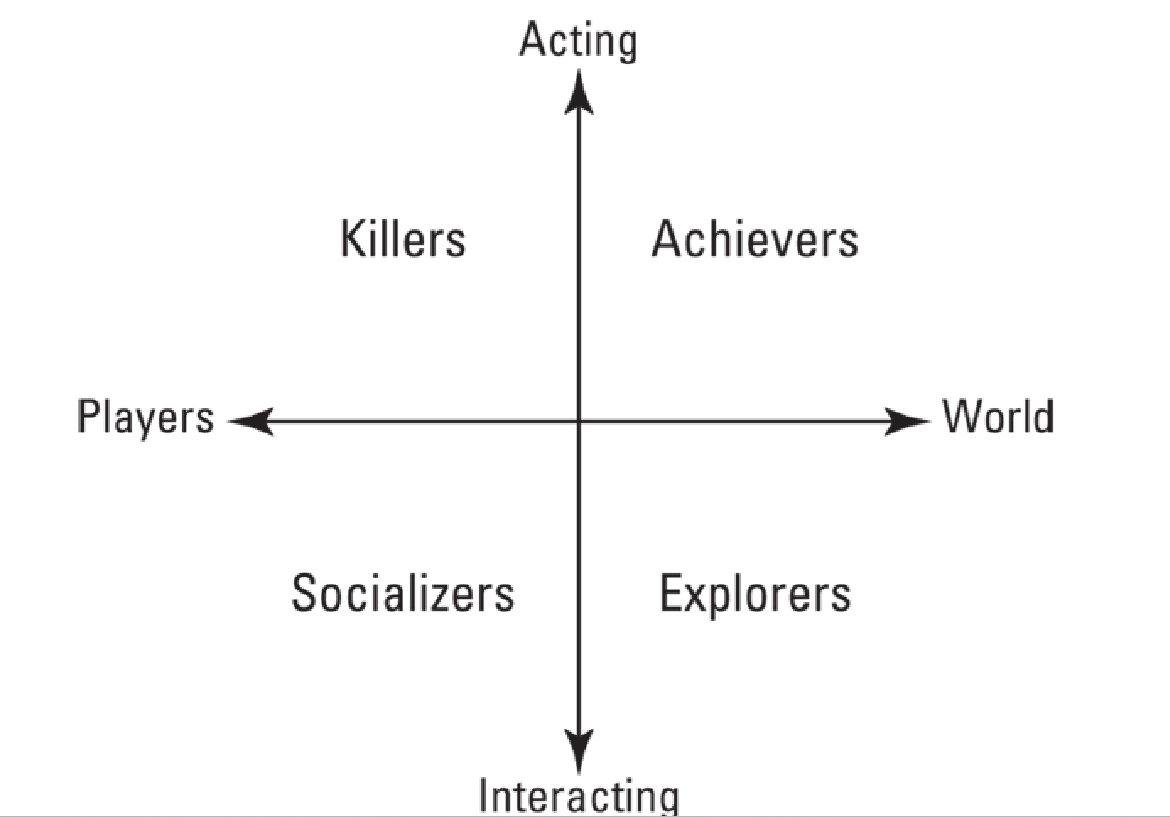 Częstotliwość gry marketingowej
Kwestie techniczne
Gra musi odtwarzać się na wszystkich urządzeniach mobilnych
Dodawanie bez uzgodnienia dodatkowych niepotrzebnych elementów
Zbyt skomplikowana gra
Zbyt wiele nagród – naklejek, platkietek, punktów
Nie zmuszać do robienia czegoś, czego ktoś może nie chcieć robić
Gra, której nie można odtwarzać w pracy (głośne wybuchy, nagłe efekty dźwiękowe, animacja na cały ekran)
Nie można zakładać, że grać będą osoby znające gry komputerowe, trzeba jasno wyjaśnić zasady dla wszystkich
Badanie kto jest naszym klientem
1. Przeprowadź własne badania pierwotne
Możesz to zrobić, organizując ankiety oraz grupy fokusowe, aby przeanalizować cele kampanii.
    Ankiety: Są efektywne, ponieważ umożliwiają zebranie dużej ilości opinii klientów przy niewielkich kosztach.
    Grupy fokusowe: Choć są droższe, czasochłonne i wymagają dużych zasobów, sprzyjają dyskusjom interpersonalnym, które prowadzą do bardziej wartościowych opinii. Więcej szczegółów na temat tego rodzaju badań znajdziesz w Rozdziale 10.
2. Przeanalizuj konkurencję
Sprawdź, co klienci mówią o kampaniach konkurencji w mediach społecznościowych. Możesz dowiedzieć się, czego nie robić, identyfikując elementy, które irytują lub zniechęcają ich odbiorców.
3.Wykorzystaj istniejące zasoby
Czy w różnych działach firmy znajdują się bazy danych klientów? Zbierz je i przeanalizuj pod kątem kluczowych informacji.
Badanie kto jest naszym klientem
4.Przeprowadź testy A/B
Stwórz dwie wersje głównego przekazu i zmierz różnice w ich skuteczności.
    Przydziel jedną wersję do jednej grupy odbiorców, a drugą wersję do innej.
    Monitoruj i analizuj odpowiedzi oraz poziom zaangażowania, jaki uzyskała każda wersja.
5.Bądź jak najbardziej precyzyjny
Dokładnie określ, kim naprawdę jest Twoja grupa docelowa, i przeanalizuj ich postawy oraz problemy. Identyfikacja konkretnych odbiorców pozwala podejmować decyzje zgodne z ich potrzebami, co zapewnia długoterminowy sukces kampanii.
Badanie kto jest naszym klientem
6. Segmentuj czyli zbierz wszystkie dostępne dane na temat zachowań klientów i podstawowych informacji na ich temat, takich jak:
    Wiek
    Lokalizacja
    Płeć
    Poziom dochodów
    Wykształcenie
    Status rodzinny lub małżeński
    Zawód
    Pochodzenie etniczne
    Zainteresowania
    Hobby
    Wartości
    Postawy
    Zachowania
    Preferencje dotyczące stylu życia
Bliższe spojrzenie na bazę konsumencką
Przeanalizuj dotychczasowe rekordy o zakupach i szczególnie określ:
Historię zakupów – ile dany klient kupił w czasie swojego życia danego produktu i jaka była najwyższa kwota, jaką przeznaczyli na jednorazowy zakup, 
Którzy klienci polecili produkt innym osobom i jak często to robili
Feedback – klienci, którzy dostarczyli feedbacku na temat firmy, produktów albo usług
Bliższe spojrzenie na bazę konsumencką
Mając zebranych istotnych klientów analizuje się ich pod różnymi kątami, m.in.:
Informacja osobista – wiek, płeć, dochody, zawód
Informacja geograficzna – gdzie mieszkają, również ich strefę czasową
Język
Potencjał zakupowy
Wiek i faza życia – studenci? Młodzi rodzice? Emeryci?
Bliższe spojrzenie na bazę konsumencką
Jeżeli bliższe spojrzenie dotyczy firm i sprzedaż ma odbywać się na zasadach B2B, to zwykle bada się:
Dane kontaktowe, 
Komunikację – jaki jest najlepszy sposób do komunikowania się
Spółkę – ta informacja obejmuje branżę przemysłu z jakiej pochodzi klient, podobnie jak wielkość, lokalizację i departament
Proces podejmowania decyzji – popatrz jakimi kryteriami decyzyjnymi posługują się klienci kiedy dochodzi do transakcji zakupu, idealnie by było gdybyś zrozumiał  co jest dla nich najatrakcyjniejsze i najbardziej unikalne w produkcie
Bliższe spojrzenie na bazę konsumencką
Czasami nie ma odpowiedniej informacji w Twoich bazach danych, bo sprzedaż może trwać albo za krótko, albo być za mała
Rozważ wtedy zakup takich danych od innych
Możesz też stworzyć ankietę i ją rozesłać albo zlecić wykonanie jej firmie zewnętrznej
Zbieranie danych z kont na mediach społecznościowych
Wzrost liczby osób śledzących profil (followers)– warto się dowiedzieć kim są, czy pojawili się kiedy wyświetliliśmy jakiś viralowy post? Jeżeli tak, to nie identyfikują się z firmą tylko byli zainteresowani wpisem
Zaangażowanie – jak bardzo są oni zaangażowani – widać to po ilości polubień, komentarzy, przekazywania dalej postów firmy
Analiza reakcji na wpisy pozwala też dowiedzieć się jakie rodzaje wpisów wywołują największe zainteresowanie klientów – może nie wpis tylko ciekawy artykuł?
Zasięg społecznościowy: Pokazuje, ile osób zobaczyło Twoje treści i jak daleko się one rozprzestrzeniły. To dobry wskaźnik, czy Twoje konto przyciąga nową publiczność. Dane te są zwykle dostępne w sekcji statystyk na platformach społecznościowych.
Wyświetlenia (Impressions): Mierzą, ile razy post pojawił się na osi czasu odbiorców, także wielokrotnie dla jednej osoby. To bardziej złożona metryka, ale wskazuje, jak szeroko dociera treść.
Liczba obserwujących: Sama w sobie ma małe znaczenie, jeśli odbiorcy nie angażują się w treści. Wielkość publiczności nie przekłada się automatycznie na wartość.
Polubienia i udostępnienia: Polubienia wskazują poziom zaangażowania i popularność treści. Udostępnienia mają większą wartość – świadczą o lojalności i chęci polecania firmy innym.
Wzmianki: Są jak opinie „za plecami” Twojej firmy – często pochodzą od osób, które Cię nie obserwują. Analizowanie wzmianek pozwala zrozumieć, co ludzie mówią o marce i jak rośnie jej obecność w mediach społecznościowych.
Facebook Business Page
Zaangażowanie: Liczba polubień, kliknięć i udostępnień postów. Umożliwia porównywanie wyników tydzień do tygodnia.
Zasięg posta: Liczba osób, które zobaczyły dowolną treść.
Wyświetlenia: Liczba wyświetleń strony Twojej firmy.
Organiczne polubienia strony: Liczba polubień pochodzących spoza kampanii reklamowych. Pokazuje całkowitą liczbę polubień i nowe polubienia tydzień po tygodniu, co pomaga ocenić wzrost obecności na Facebooku.
Płatne polubienia: Liczba polubień uzyskanych dzięki kampaniom reklamowym.
Reakcje: Liczba osób, które użyły emoji reakcji na post
Anulowanie polubień: Liczba osób, które „odlubiły” stronę w danym tygodniu. Nagły wzrost tej liczby warto zbadać, np. pod kątem kontrowersyjnego posta.
Facebook Business Page
Facebook Business Page
Facebook Business Page
Facebook Business Page
Facebook Business Page
Instagram Insights
Wyświetlenia konta: Liczba wyświetleń Twoich postów i relacji.
Całkowity zasięg: Liczba unikalnych kont, które obejrzały Twoje posty i relacje.
Kliknięcia w stronę internetową: Liczba osób, które kliknęły w link do strony internetowej w Twoim profilu.
Odwiedziny profilu: Liczba osób, które odwiedziły stronę Twojego konta.
Polubienia postów: Liczba polubień, które otrzymały Twoje posty.
Komentarze pod postami: Liczba komentarzy zgromadzonych pod dowolnym postem.
Zapisane posty: Liczba razy, kiedy Twoje posty zostały zapisane.
Obserwujący: Liczba osób, które zaczęły Cię obserwować w określonym czasie.
Instagram Insights
Twitter Analytics
Wskaźnik zaangażowania: Zbiór różnych danych, w tym kliknięcia w linki, retweety, polubienia i odpowiedzi na Twoje tweety.
Obserwujący: Łączna liczba obserwujących na Twitterze, którą zdobyła Twoja firma, z możliwością porównania zmian w czasie.
Kliknięcia w linki: Łączna liczba osób, które kliknęły w adres URL strony internetowej w Twoim profilu.
Wzmianki: Liczba przypadków, gdy Twoja nazwa użytkownika została wspomniana przez innych.
Odwiedziny profilu: Liczba osób, które odwiedziły Twój profil na Twitterze.
Odpowiedzi: Liczba odpowiedzi, które otrzymały Twoje tweety.
Retweety: Liczba retweetów uzyskanych przez Twoje treści z możliwością porównania dat.
Wyświetlenia tweetów: Liczba wyświetleń Twoich tweetów, niezależnie od tego, czy były zaangażowania, czy nie.
Twitter Analytics
Twitter Analytics
LinkedIn Analytics
Interakcje: Liczba komentarzy, polubień i udostępnień, które otrzymały Twoje posty oraz ogólny profil firmy w określonym czasie.
Kliknięcia: Liczba kliknięć w Twoje posty oraz stronę firmową.
Zaangażowanie: Liczba interakcji w stosunku do liczby wyświetleń.
Obserwujący: Liczba nowych obserwujących, w tym tych pozyskanych dzięki sponsorowanym postom.
Wyświetlenia: Liczba razy, kiedy Twoje posty były widoczne dla innych użytkowników LinkedIn.
LinkedIn Analytics
Jak zwiększyć zaangażowanie w kampanię reklamową
Ustal nagrody i osiągnięcia aby gracze widzieli natychmiast swoje postępy
Na przykład, można przyznawać punkty za:
Klikanie przycisków wezwania do działania (CTA): Na przykład pobieranie aplikacji, rejestracja konta lub nawet kliknięcie przycisku Start w Twojej grze mogą być CTA, które przyznają punkty użytkownikowi.
Ukończenie poziomu: Możesz także przyznawać punkty za osiągnięcia w określonych obszarach w ramach poziomu.
Spędzanie czasu na grze: Jeśli użytkownik spędzi określoną liczbę godzin na graniu, może otrzymać punkty.
Udostępnianie gry znajomym: Jeśli użytkownik kliknie specjalnie zaprojektowane przyciski udostępniania, może zdobyć punkty dla siebie i/lub dla osoby, z którą podzielił się kampanią.
Udzielanie opinii: Daj odbiorcom powód, by dostarczyli Ci cenne opinie na temat kampanii. Czy coś poszło nie tak pod względem technicznym? Czy gra była zbyt trudna czy zbyt łatwa? Czy chcieliby zobaczyć więcej poziomów?
Jak zwiększyć zaangażowanie w kampanię reklamową 1
Poziomy i paski postępu – daje poczucie postępu i poprawy umiejętności
Plakietki – zabawne czy ładne dają poczucie zdobycia nowych umiejętności
Tabele wyników – pokaż 3 najlepszych graczy, ale daj możliwość sprawdzenia na którym miejscu znajduje się gracz
Zaskakująco dobra obsługa klienta – jeżeli chcesz zbudować relację z klientami, to musisz im zapewnić zaskakująco dobrą obsługę klienta – przez emaila, telefon, możliwość kontaktu na Facebooku (raczej dla silver surfers), Twitterze, Instagramie
Daj graczom możliwość feedbacku – oferuj ankiety, formularze, ankiety badające zadowolenie, proś o recenzje, ankiety mogą być za pomocą ikonek
Jak zwiększyć zaangażowanie w kampanię reklamową 2
Celebrowanie na mediach społecznościowych – celebruj najbardziej wiernych i aktywnych użytkowników na Twoich mediach społecznościowych, pokazuj publicznie ich pomysły i że ich doceniasz
Oferuj programy nagród za polecanie strony czy produktu 
Używaj unikalnego hashtaga
Zachęcaj ludzi odwiedzających Twoją stronę, aby reagowali na ciekawe zdarzenia albo konkursy, 
Spróbuj łączyć się z lokalnymi społecznościami, albo je tworzyć
Rzucaj wyzwania osobom obserwującym daną stronę
Skup się na jakości strony, ładnych obrazkach, niezbyt długich tekstach, oferuj infografiki, oferty specjalne i konkursy
Planuj z wyprzedzeniem kiedy pojawi się dany post
Najlepszy czas ukazania się posta w mediach
Jak często powinieneś umieszczać wpisy w mediach
Facebook: Raz lub dwa razy dziennie
Instagram: Raz lub dwa razy dziennie
LinkedIn: Raz na dzień roboczy
Pinterest: Pięć do trzydziestu razy dziennie (Ta liczba jest wyższa niż na innych platformach, ponieważ na Pintereście przypinasz oryginalne treści graficzne, które inni użytkownicy mogą przypiąć, zamiast ściany tekstu czy oryginalnych dowcipnych tweetów.)
Twitter: Pięć do dziesięciu razy dziennie
Repostowanie – ponowne umieszczanie swoich postów
Średnio możesz uzyskać 30 razy więcej kliknięć, jeśli udostępnisz swoje treści w mediach społecznościowych więcej niż raz. Z tego powodu warto zaplanować ponowne publikacje treści w kanałach mediów społecznościowych kilkukrotnie w trakcie kampanii.
Jeśli obawiasz się, że odbiorcy znudzą się, widząc te same treści więcej niż raz, pamiętaj, że tylko niewielka część Twoich odbiorców zobaczy Twoje posty. Większość prawdopodobnie nigdy nie natknęła się na nie za pierwszym razem.
Warto ponownień opublikować treści w mediach społecznościowych co najmniej raz na dwa tygodnie po pierwszej publikacji, przez cały czas trwania kampanii. Dobrym sposobem na to jest zróżnicowanie wyglądu treści:
    Możesz zmienić obrazek powiązany z tekstem.
    Możesz zmienić nagłówek.
    Możesz dostosować treść do konkretnej platformy. Niektóre platformy umożliwiają dodanie CTA (wezwania do działania). Na przykład na Twitterze możesz dodać ankietę w treści posta.
Staraj się identyfikować posty, które Twoi odbiorcy najbardziej lubią — to właśnie one regularnie zbierają polubienia i komentarze. Odbiorcy są bardziej skłonni do udostępniania takich treści, dlatego podczas ponownej publikacji angażuj się i zachęcaj ich do podzielenia się postem ze znajomymi.
Rysunki i grafiki
Współcześni ludzie lubią rysunki i grafiki, posty z GIFami dają 150 procent więcej kliknięć niż posty bez obrazków
Memy dodają humoru dodają wartości do newsów i zwiększają ich zasięg
Możesz nagrywać filmiki które będą informowały o Twojej kampanii reklamowej  - zabawne i chętnie przekazywane dalej, możesz pokazywać filmy jak wygląda praca Twojej firmy, jak tworzona jest kampania reklamowa, możesz pokazywać wywiady z klientami zadowolonymi z uczestniczenia w kampanii reklamowej
Budowa społeczności przez grupę na Facebooku
Grupa na Facebooku to idealny sposób na zbudowanie społeczności online.
Możesz angażować swoją społeczność poprzez zadawanie pytań, uzyskiwanie cennych opinii oraz zachęcanie jej do udostępniania treści związanych z Twoją kampanią.
Po stworzeniu dużej społeczności możesz zdecydować, czy grupa będzie publiczna, zamknięta, czy tajna, w zależności od rodzaju zaangażowania, które chcesz osiągnąć.
Napisz wprowadzenie do kampanii, aby pomóc odbiorcom zrozumieć cel grupy. Możesz również wybrać dodatkowych administratorów, którzy pomogą Ci zarządzać grupą.